PowerPoint presentation
Unit 307: Produce and present advanced starters using standardised recipes
Preparing, cooking and finishing methods
Kitchen equipment
Temperature probe
Blender 
Food processor 
Frying pans 
Mandolin 
Mixers 
Blast chillers and blast freezers 
Cold holding equipment
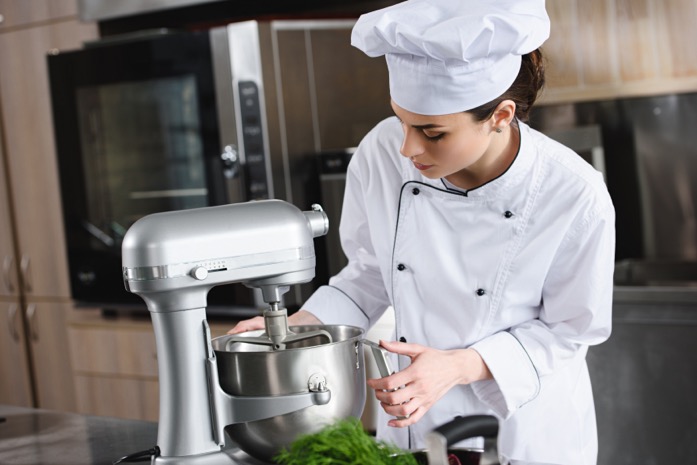 Kitchen equipment (continued)
Fryers and griddles
Grills 
Hobs 
Hot holding equipment 
Ovens 
Steamers
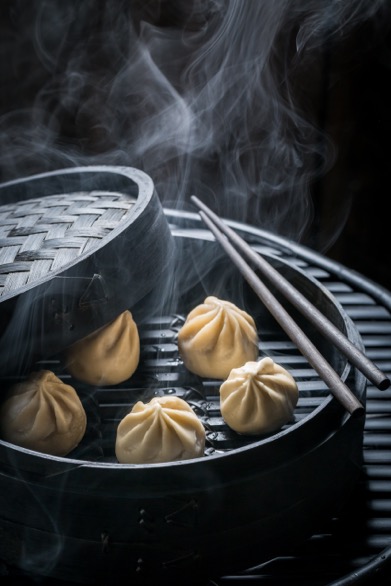 Cooking methods
Baking – in an oven
Combination – using more than one method
Poaching – cooking in water 
Boiling – cooking at 100 degrees celsius
Simmering – cooking at just under boiling point
Steaming – cooking over water e.g. through mesh
Grilling – cooking under a heat source from the top or side
Bain marie – keeping food warm in a water bath.
Be able to prepare, cook and serve cold soups and advanced cold starters and mezze
Adapt standard recipes, increase yield amounts for more covers and adjust ingredients to ensure quality is maintained.
Use a range of preparation and cooking methods for the following:  
 Fresh and convenience stock
Textured vegetable proteins 
Vegetables
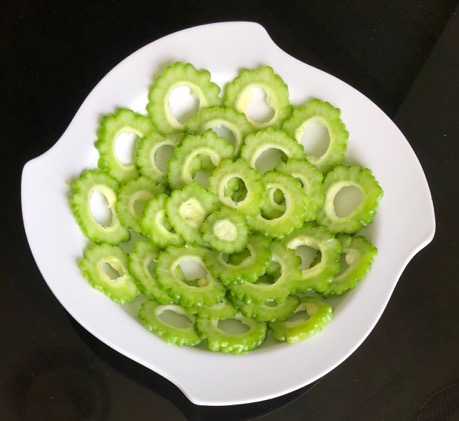 Check quality of ingredients
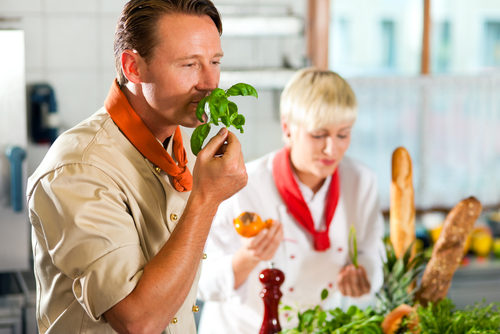 Visual
Aroma
Texture
Use by and best before dates.
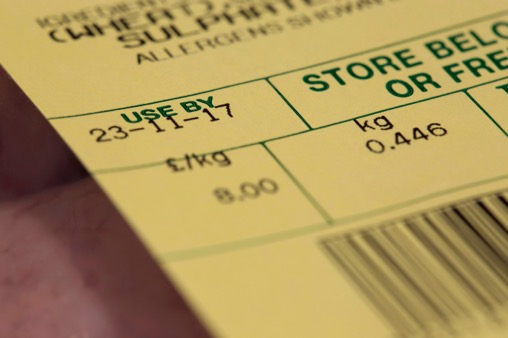 Finishing methods
Garnishing
Saucing 
Dressing
Gratinating
Flambéing
Passed
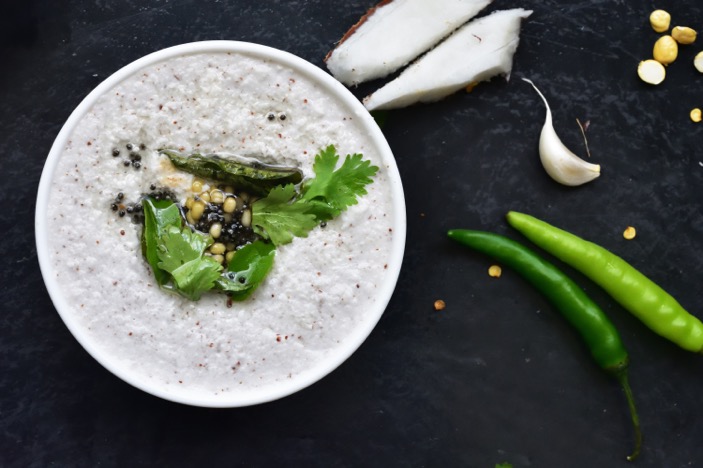 Finishing methods (continued)
Strained
Pureed
Un-passed
Clarified
Serving
Plating
Chilling
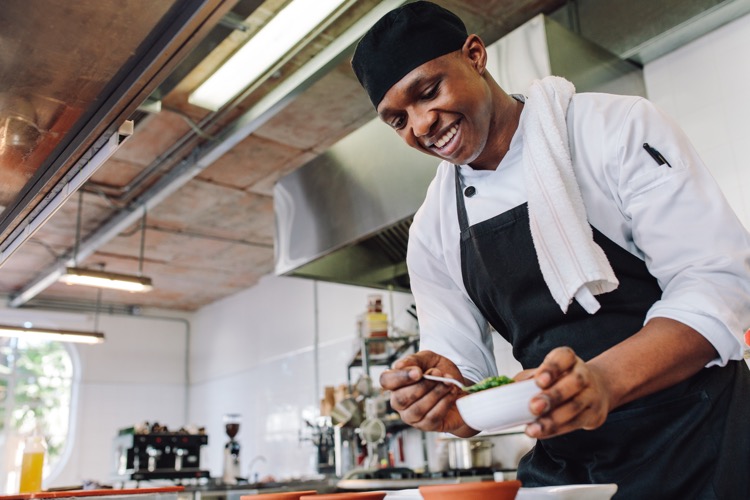 Use a range of kitchen equipment
Use a variety of ingredients
Apply a range of finishing methods when serving dishes
Any questions?